VÁMONOS
Write a short paragraph about your “ideal” house.
OBJETIVO:
I can say and write my name and spell it for someone
I can understand and use commonly used word and expressions, such as please and thank you
I can greet people, ask how they are, and give a farewell in a polity way
I can respond to a greeting and say how I am
I can introduce myself and other suing basic, appropriate greetings and even gestures when needed
I can ask someone what his/her name is and how to spell it
I can talk about where people are from
Greetings & Farewells
Hola
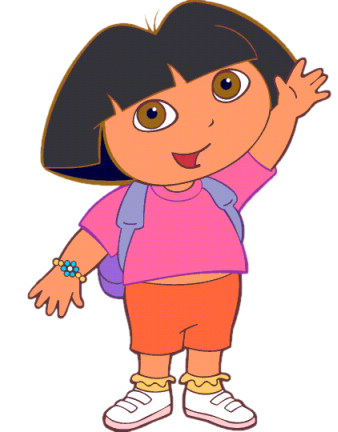 Hello
Buenos días
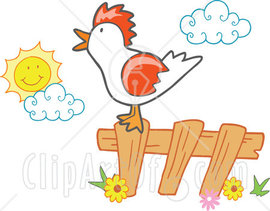 Good morning
Buenas tardes
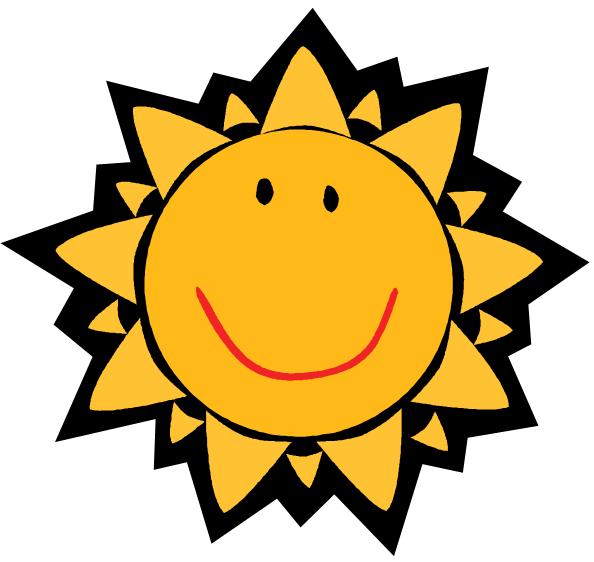 Good afternoon
Buenas noches*
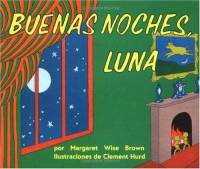 Good evening/night
This can be a greeting OR a goodbye
Adiós
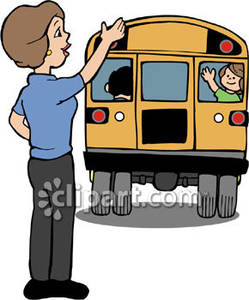 Goodbye
Hasta luego / Nos vemos
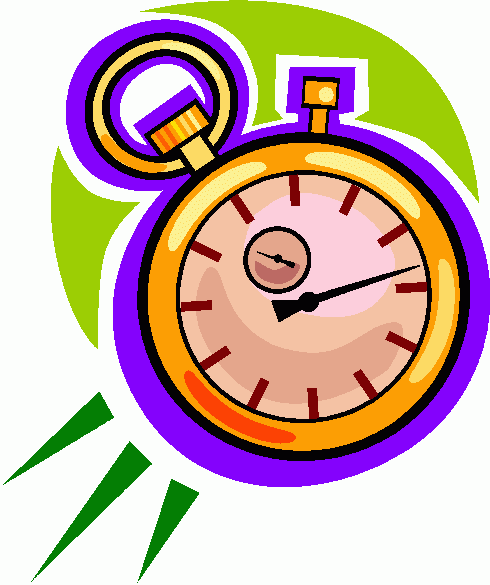 See you later
Hasta mañana
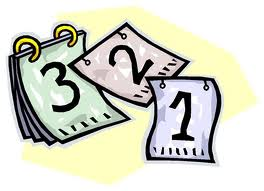 See you tomorrow
Tengo que irme
g2g
I have to go!
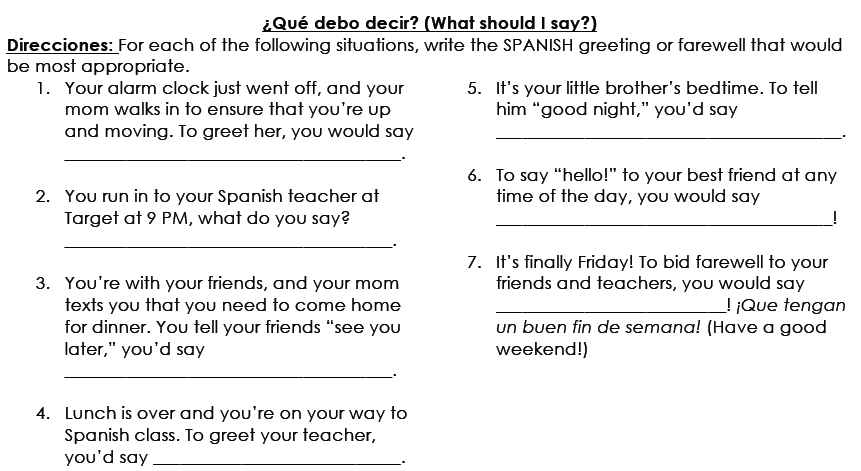 Buenas noches
Buenos días
Hola
Buenas noches
Adiós
Hasta luego
Buenas tardes
[Speaker Notes: Use worksheet]
Asking about and saying who people are?
Where are you from?
¿Cómo te llamas?
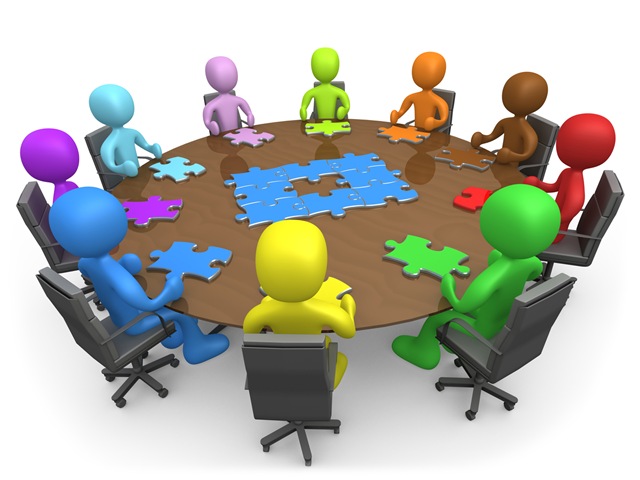 What is your name?
Me llamo…
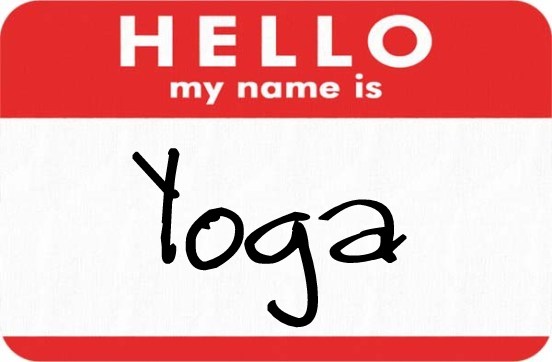 My name is…
¿De dónde eres (tú)?
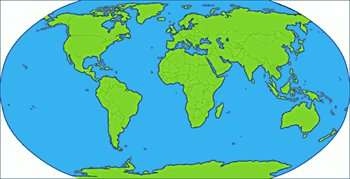 Where are you from?
Yo soy de…
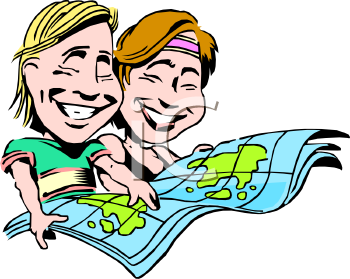 I am from…
Asking How people are ?
¿Cómo estás (tú)? (informal)
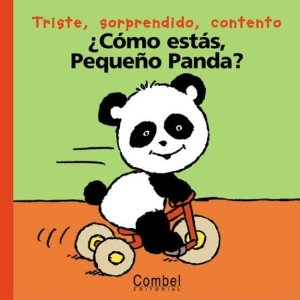 How are you?
¿Cómo está usted? (formal)
How are you?
Yo estoy (muy) bien.
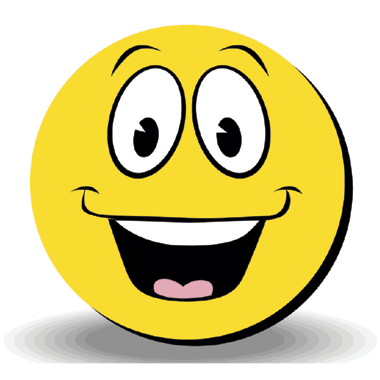 I am (very) good.
Yo estoy así así /
más o menos.
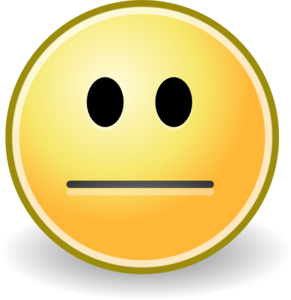 I am okay.
Yo estoy (muy) mal.
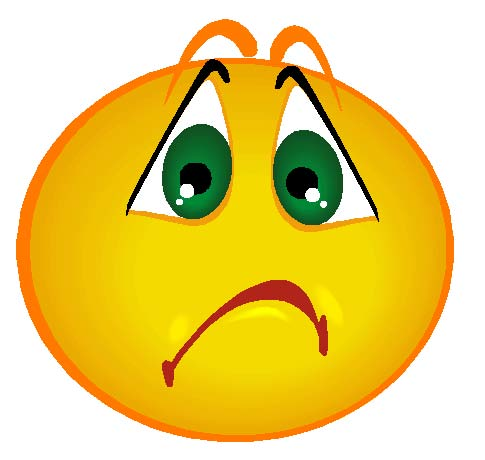 I am (very) bad.
Qué diría la persona?
What would the person say if asked how they were feeling/doing?
Cómo estás?
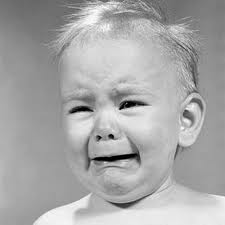 Estoy mal
Cómo estás?
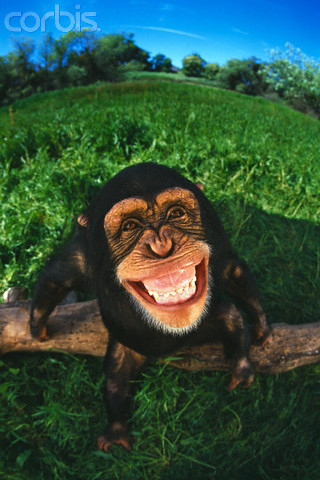 Estoy bien
Cómo estás?
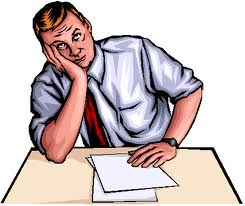 Estoy así así
Responding to an introduction
Mucho gusto
Nice to meet you
Igualmente
You too
Qué tal?
How’s it going?
Abecedario…Recuerdas?
You need to know alphabet to spell your name
[Speaker Notes: Practice spelling their name in pizzarra]
Spell the following words: 

1. Casa
2. Ferrocarril
3. Diciembre
4. Números
5. Gusta
6. Miércoles
7. Lorenzo
8. Cumpleaños
9. Alfabeto
10. Maracaibo
11. Spell your name
[Speaker Notes: Orally]
Grammar (Unit 1): Subject Pronouns
 
In English, the subject pronoun you is used with anyone, no matter their age or relationship to you. In Spanish, the pronoun you (tú or usted) is based on your relationship to the person. Tú is informal and usted is formal, which is use for people older than you.
 
Subject pronouns
 
SINGULAR:

Yo ----------------  I
Tú ----------------  You (informal)
Él ----------------- He
She --------------  She
Usted ----------- You (formal)
Verb to Be (Ser)
 
You use this verb to respond Where are you/she/he is from?

SINGULAR:
 
Yo ---------------- Soy  ---------- I am
Tú ---------------- eres ---------- You are
Él ----------------- es -------------He is
She -------------- es ------------- She is
Usted ----------- es ------------- You are
María ---------- es -------------- María es
Juan ------------ es -------------- Juan es
 
¿De dónde eres?/ Where are you from?
 
Yo soy de Venezuela *
 
* Always add preposition “de” after a country or city.
 
¿Dé dónde es María?/Where is Maria from?
 
Ella es de Chile    /  Ella es de Charlotte
[Speaker Notes: Ask students where are they from?]
1. ¿De dónde es Selena Gómez?
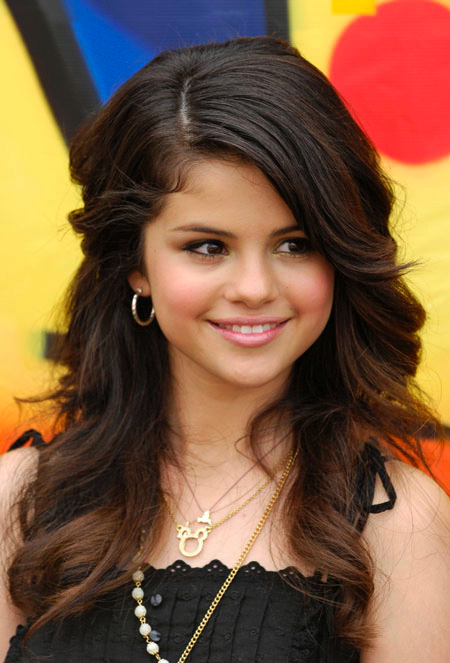 Selena es de los Estados Unidos
2. ¿QUIÉN ES ÉL?
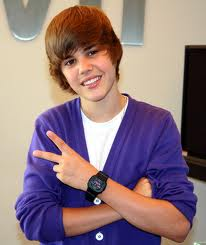 Él es
Justin 
Bieber.
6. ¿DE DÓNDE ES SHAKIRA?
Shakira 
es de Colombia.
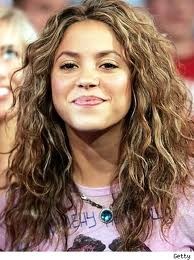 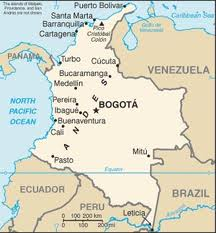 Tell who each person is and where each person in from
EXAMPLE:

Yo/Carme/Chile		Yo soy Carme. Yo soy de Chile

Tú/Roque/El Salvador

2. El/el maestro de español/España

3. Ella/Bárbara/Perú

4. Yo/Alexandra/Venezuela
[Speaker Notes: Oral]
Complete each sentence with the correct form of the verb “Ser” to tell where people are from
1. Linda              				  	 Estados Unidos

2. Miguel             				  	Argentina

3. La maestra de español 			Venezuela 

4. El							 	Uruguay

5. Yo							 	Perú

6. Usted						       Ecuador

7. Yo 								Cuba

8. Tú								Chile
Speaking and writing Practice with Partner:
 
Speaking Prompt: Work with a partner and create a dialogo including the following information. Write the dialog and practice it orally.
 
1. Say who you are and spell your first and last name using the Spanish Alphabet
2. Greet a Classmate and ask his/her name
3. Ask him/her how to spell their name
4. Ask your classmate how he/she is feeling
Tell your classmate how you are feeling today (use a complete sentence)
Indroduce Juan and Jennifer to your new friend
Tell your new friend goodbye
Tell Jennifer you will see her later
Tell John you will see him tomorrow
Individual Practice:
 
Writing Prompt: Create a dialogue between two people that just met each other. You MUST include the following information:
• Two greetings
• Two farewells
• What’s your name? (Q&A)
• How do you spell your name?
• How are you? (Q&A)
• Where are you from? (Q&A)
• Saying Goodbye
EXIT TICKET:
Choose the correct response to each question or statement

1. ¿ Quién es?						4. ¿Cómo te llamas?
Hugo								a. Perdón
Encantado						b. Me llamo Isabel
Me llamo Carlos					c. Bien

2. Encantada						5. Me llamo Gabriel
Le presento a Sergio				a. Igualmente
¿Y tú?							b. Encantad						
Igualmente						c. Mucho gusto

3. Te presento a Joaquín				6. Mucho gusto
a. ¿Cómo se llama?					a. Buenas tardes
b. Mucho gusto						b. ¿Quién es?
c. Igualmente						c. Encantado (a)
[Speaker Notes: Respuestas:
1. A   2. C  3. B  4. B  5. B  6. C]
Tarea
STUDY FOR 30 MINUTES!!!

Suggestions:
-Make flashcards (on quizlet or on paper) of today’s vocabulary words, you could call this set “greetings vocabulary”
-Make flashcards on ANY of the vocabulary words from the first couple slides that you do not know/ did not remember
-Study your flashcards or review on quizlet